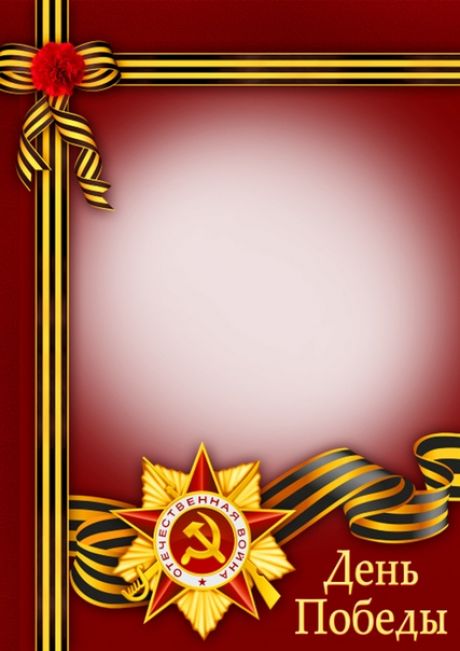 Подборка
патриотических 
стихов
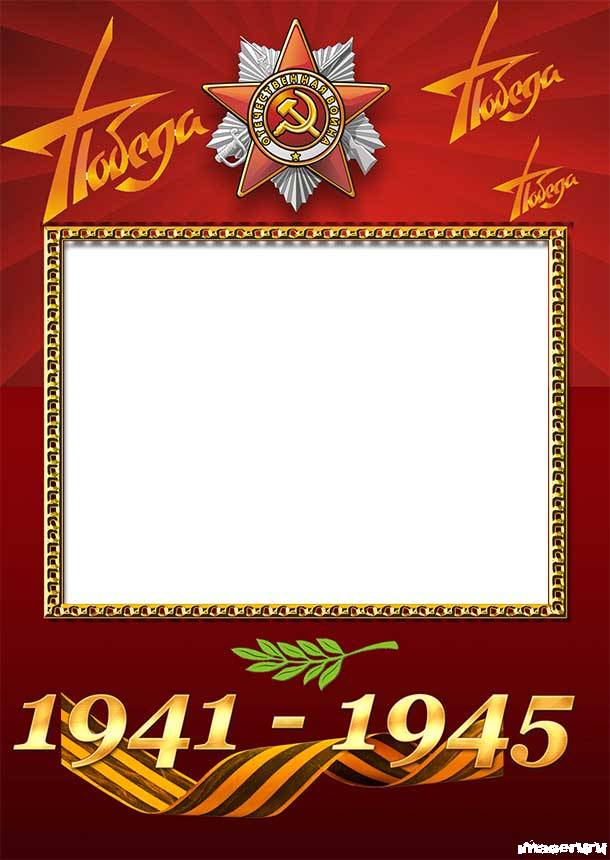 День Победы 

День Победы 9 Мая –
 Праздник мира в стране и весны.
 В этот день мы солдат вспоминаем, 
Не вернувшихся в семьи с войны. 
В этот праздник мы чествуем дедов, 
Защитивших родную страну, 
Подарившим народам Победу 
И вернувшим нам мир и весну!

                                                            (Н. Томилина)
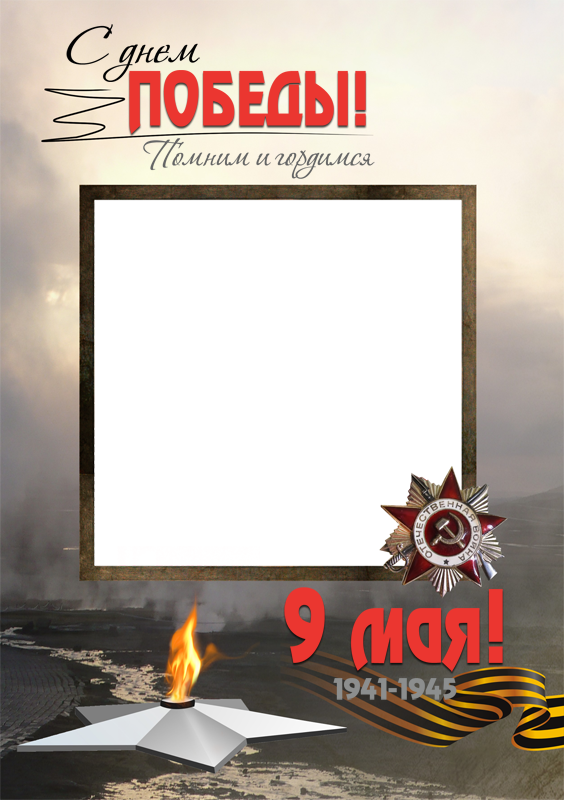 Вечный огонь 
Над могилой, в тихом парке
 Расцвели тюльпаны ярко. 
Вечно тут огонь горит, 
Тут солдат советский спит.
 Мы склонились низко-низко 
У подножья обелиска, 
Наш венок расцвёл на нём 
Жарким, пламенным огнём. 
Мир солдаты защищали, 
Жизнь за нас они отдали
. Сохраним в сердцах своих
 Память светлую о них! 
Как продолжение жизни солдат 
Под звёздами мирной державы
 Цветы на ратных могилах горят 
Венками немеркнущей славы.
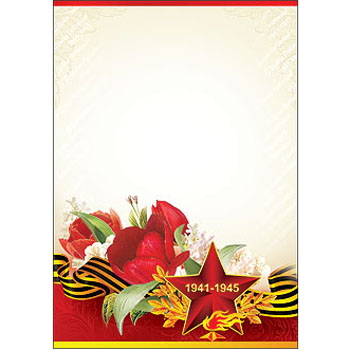 Ещё тогда нас не было на свете
 Ещё тогда нас не было на свете, 
Когда гремел салют из края в край. 
Солдаты, подарили вы планете 
Великий Май, победный Май! 
Ещё тогда нас не было на свете, 
Когда в военной буре огневой,
 Судьбу решая будущих столетий, 
Вы бой вели, священный бой! 
Ещё тогда нас не было на свете, 
Когда с Победой вы домой пришли. 
Солдаты Мая, слава вам навеки
 От всей земли, от всей земли! 
Благодарим, солдаты, вас 
За жизнь, за детство и весну, 
За тишину, 
За мирный дом,
 За мир, в котором мы живём!
     
                                                                    (М. Владимов)
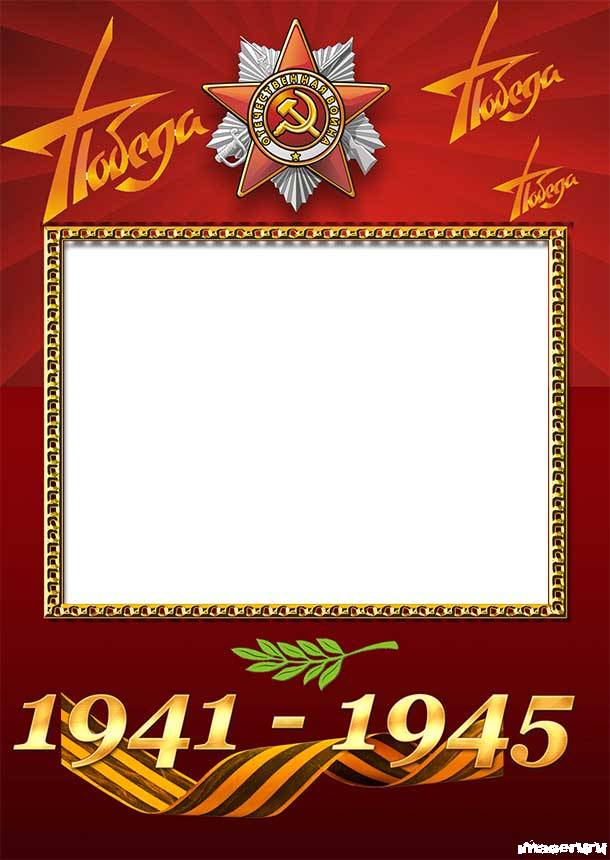 Поздравление дедушке к 9 мая 

Поздравляю дедушку  с  праздником Победы. 
Это даже хорошо, что на ней он не был.
Был тогда, как я сейчас, маленького роста. 
Хоть не видел он врага — ненавидел просто! 
Он работал, как большой, за горбушку хлеба, Приближал Победы день, хоть бойцом и не был. Стойко все лишения снёс, расплатившись детством, Чтобы в мире жил и рос внук его чудесно. 
Чтоб в достатке и любви наслаждался жизнью, Чтоб не видел я войны, дед мой спас Отчизну.
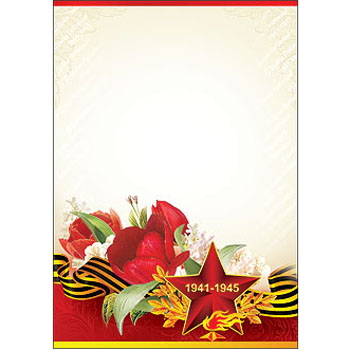 Пусть сияет солнце над Землёй!
 
День Победы – праздник всей страны! 
Празднуют и взрослые, и дети. 
Чтобы в мире не было войны,
 Человек Земли за всё в ответе. 
Пусть улыбнётся солнце на рассвете,
И радостью прольётся в каждый дом. 
Пусть веселятся дети на планете. 
И будет ясным синий небосклон. 
Хоть сейчас мы маленький народ. 
Мир построить на Земле готовы. 
Чтоб сберечь планету от невзгод, 
Скинем мы с неё войны оковы. 
Чтоб услышать детский смех весной, 
В голубых объятиях эфира, 
Нужно дружно жить одной семьёй, 
Постараться всем народам мира. 

                                                                       (Галина Рукосуева)
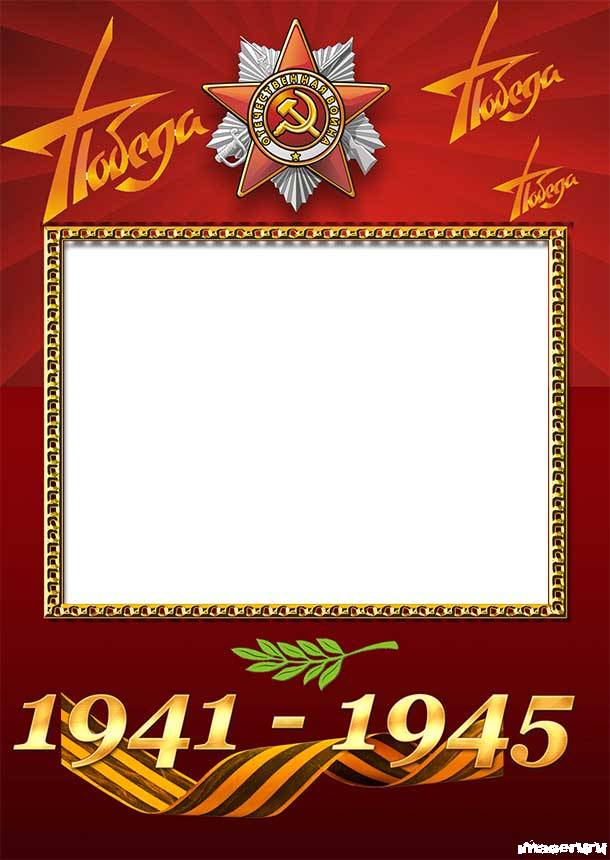 На параде
 Ликует, празднуя Победу, 
Мой город в зареве цветном,
 И на параде вместе с дедом 
Мы, взявшись за руки, идём.
 Дед помнит, как в лихие годы, 
За Родину он рвался в бой.
 Как ради жизни и свободы
 Погиб его земляк-герой. 
Как жгли фашисты наши сёла,
 Спалить хотели города… 
А нынче дедушка весёлый – 
Минула страшная беда.
 Мелькнула яркая звезда, 
За ней другие засияли. 
Я не забуду никогда,
 Как наши деды воевали!          
                                                                    Елена Ранеева